JESUS the Resurrected One
Today we will look at:
1.	Jesus’ given name and its meaning 
2.	The incarnate one
3.	The death of Jesus on the cross
4.	What His death offers the believers
5.	The resurrection of Christ
6.	The ascension of Christ.
7.	The salvation of your souls
The Scripture
“And she shall bring forth a son, and thou shalt call his name JESUS: for he shall save his people from their sins.”  Matt.1:21
JESUS the Resurrected One
Jesus His Name 
Jesus is the name given to Joseph by the Angel Gabriel
In Mtt.1:21 and 
To Mary Luke.1:31
Jesus was given this personal name before He was born.
JESUS the Resurrected One
Jesus is the Greek form of the Hebrew name “Joshua”
Both mean “ Jehovah Our Savior”
This is His earthly name the name of humiliation and suffering!
JESUS the Resurrected One
Jesus is “God With US”  
Isaiah the prophet
“Therefore the Lord himself shall give you a sign; Behold, a virgin shall conceive, and bear a son, and shall call his name Immanuel.”  Isa.7:14  Old Test
JESUS the Resurrected One
“Behold, a virgin shall be with child, and shall bring forth a son, and they shall call his name Emmanuel, which being interpreted is, God with us.”  Matt.1:23  New Test
The Meaning of Incarnation
The  word “incarnation” means : “in-flesh-ment”
When we speak of the incarnation of the Son of God, Christ Jesus,  we mean “God in the flesh.”
JESUS’ Death on the Cross
Jesus’ life was given not taken. 
17Therefore doth my Father love me, because I lay down my life, that I might take it again. 18No man taketh it from me, but I lay it down of myself. I have power to lay it down, and I have power to take it again. This commandment have I received of my Father. Jn.10: 17-18
[Speaker Notes: Jesus has power even in death to take up His own life!!!]
JESUS the Resurrected One
Jesus died for our sins according to the scripture 
3For I delivered unto you first of all that which I also received, how that Christ died for our sins according to the scriptures;
1Cor.15:3 - Paul
JESUS the Resurrected One
Jesus was the sacrifice for our sin. The divine mystery:
 “… God was in Christ, reconciling the world unto himself, not imputing [crediting] their trespasses unto them; and hath committed unto us the word of reconciliation” 2 Cor.5:19
JESUS the Resurrected One
Reconciliation means: - to cause a restoration, a harmony, a friendship.
It means Jesus in His death reconciled (caused a change in man/ woman to restore) us to God.
JESUS the Resurrected One
Jesus became our offering  
“… we are sanctified through the offering of the body of Jesus Christ once for all.” Heb.10:10
JESUS the Resurrected One
Jesus died to be our ransom  
5For there is one God, and one mediator between God and men, the man Christ Jesus; 6Who gave himself a ransom for all, to be testified in due time. 1Tim. 2:5-6
JESUS the Resurrected One
Ransom- means “the price paid.”
*He was the price paid to free us from the salve master the devil.
JESUS the Resurrected One
Jesus died for our redemption 
“In whom we have redemption through his blood, the forgiveness of sins, according to the riches of his grace;”
Eph.1:7
JESUS the Resurrected One
Redemption means:
 to deliver, 
save, by paying the price.
JESUS the Resurrected One
Jesus died to justify us 
“Therefore being justified by faith, we have peace with God through our Lord Jesus Christ: 
Rom.5:1
“That being justified by his grace,..” Titus 3:7
JESUS the Resurrected One
Jesus was the sacrifice for our sin.
Jesus reconciled us to the Father.
Jesus became our sin offering.
Jesus died to ransom us!
Jesus died to redeem us!
Jesus died to justify us !
JESUS Death Offers - life
His death offers everlasting life to all who will believe. 
“For God so loved the world, that he gave his only begotten Son, that whosoever believeth in him should not perish, but have everlasting life.” Jn.3:16
JESUS the Resurrected One
God’s love is full of energy and strong emotion! - just for you!
JESUS the Resurrected One
His death offers everlasting life to all who will believe. 
“For God sent not his Son into the world to condemn the world; but that the world through him might be saved” Jn.3:17
The Resurrection of Jesus
The resurrection of  Jesus Christ is the cornerstone of the Christian faith and proves His deity.
JESUS the Resurrected One
31He seeing this before spake of the resurrection of Christ, that his soul was not left in hell, neither his flesh did see corruption. 32This Jesus hath God raised up, whereof we all are witnesses. Acts 2: 31-32
[Speaker Notes: 14But Peter, standing up with the eleven, lifted up his voice,]
JESUS the Resurrected One
2. The resurrection  was victory over sin and death. 1Cor.15: 54-57.
55 “O death, where is thy sting? O grave, where is thy victory? 56The sting of death is sin; and the strength of sin is the law. 57But thanks be to God, which giveth us the victory through our Lord Jesus Christ”
1Cor.15:-55
JESUS the Resurrected One
The proof of Jesus’ resurrection can be seen (17) seventeen appearances in His resurrected body!
Proof of His Resurrection
33And they rose up the same hour, and returned to Jerusalem, and found the eleven gathered together, and them that were with them, 34Saying, The Lord is risen indeed, and hath appeared to Simon. Lk.24:34
[Speaker Notes: Jesus met them on the way  and joined them]
The Ascension of Jesus
Jesus spoke of His ascension 
2In my Father's house are many mansions: if it were not so, I would have told you. I go to prepare a place for you. 3And if I go and prepare a place for you, I will come again, and receive you unto myself; that where I am, there ye may be also” Jn.14:2-3
The Ascension of Jesus
The  ascension of Jesus marked  an end to His earthly ministry. 

50And he led them out as far as to Bethany, and he lifted up his hands, and blessed them. 51And it came to pass, while he blessed them, he was parted from them, and carried up into heaven. 
Lk.24: 50-51
The Ascension of Jesus
“…, Ye men of Galilee, why stand ye gazing up into heaven? this same Jesus, which is taken up from you into heaven, shall so come in like manner as ye have seen him go into heaven.” Acts.1:11 “The words of the angels…”
Some Concluding Points
1. Jesus died for our sins according to the scripture
2. Jesus was the sacrifice for our sin
Jesus became our offering  
Jesus died to be our ransom  
5. Jesus died for our redemption
6. Jesus died to justify us
Call To Christ
“For God so loved the world, that he gave his only begotten Son, that whosoever believeth in him should not perish, but have everlasting life.” Jn.3:16
Reconciliation means:  
 to cause a restoration
a harmony
a friendship
It means Jesus in His death reconciled (caused a change in man/ woman to restore ) us to God.
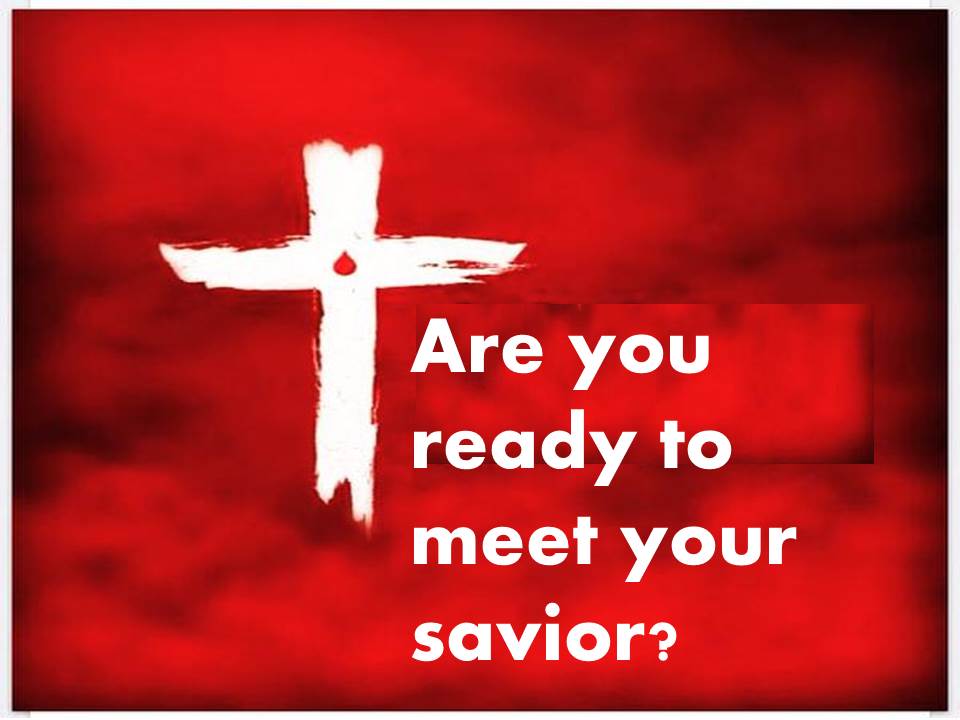 JESUS the Resurrected One